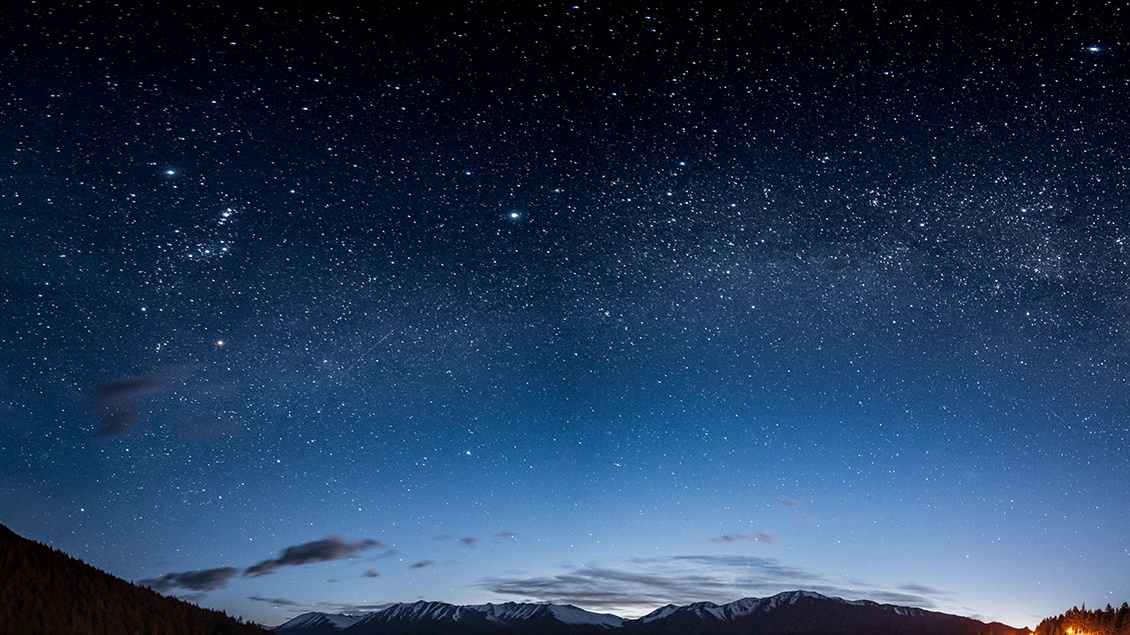 Galaxy DEMO
Episodic Network Emulation FrameworkBY Kyle Ackerman
(Slides adapted from Deacon SEALS)
WHY YOU Should Care
In assignments 1C and 1D, you will use Neuroevolution to traverse a *real* network. That network is Galaxy, an episodic network emulation tool designed to create networks of (mostly) Debian containers that are destroyed and regenerated for each evaluation.
Disclaimer
Galaxy is a prototype research framework under active development

My goal is to equip you with the knowledge to survive using it.
Motivation For Galaxy
Create virtual networks for AI agents to interact in
Address limitations in existing network virtualization tools
Virtualization fidelity fixed to traffic-level rather than machine/OS-level
Poor customizability of emulated machines
Limited support for repeated episodic interactions
Repeated evaluations using independent networks
Many more ambitions...
Galaxy Features
Virtualized networks that are completely reset between each evaluation
OS-level virtualization with containers to minimize overhead between evaluations
Hierarchical image customization for each container in the network
Installed software
File system contents
Execution of custom code (and agents)
Network topology is user-defined with enforced routing
Server-Client Model
Driver
(Client)
Galaxy
(Server)
Galaxy Components
Mothership
Collection of Docker containers
Database for persistent storage of experiment results and interaction with search algorithm
Queueing of evaluations and monitoring their health
UFO/worker
Process that accepts evaluation requests from Mothership’s queue
Instantiates containers with LXC to build network
Reports telemetry data and evaluation results to Mothership
Drone
Process that run inside containers and reports emulation health to Mothership via an overlay network
Experiment Infrastructure
Galaxy acts as an endpoint
Search algorithm submits evaluation requests
Evaluations are queued and autonomously started by worker processes
Evaluation results are stored in a database
Search algorithm queries for status and results of evaluations
GALAXY DEMO!
Login as the galaxy user:
SSH
(From the gateway) SSH galaxy@192.168.0.X (everyone should have ssh access)
SU
"su galaxy"
Pass: galaxy